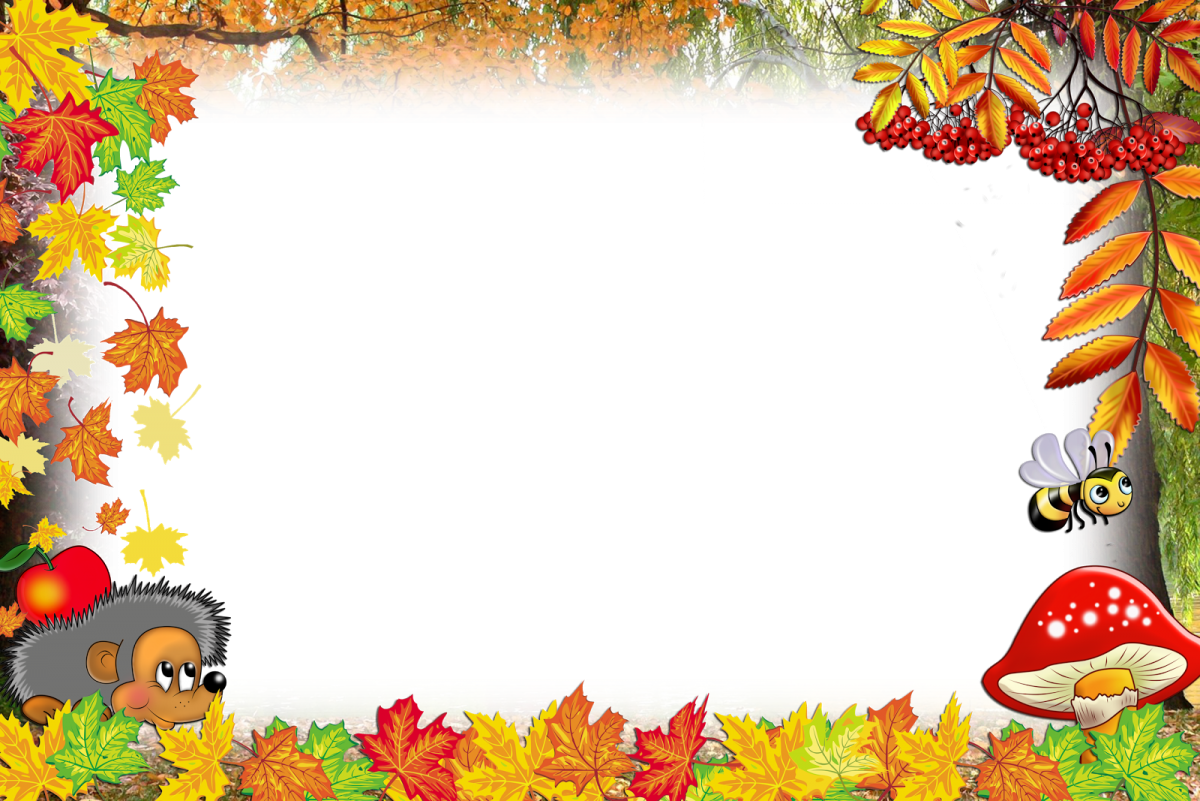 Золотая осень
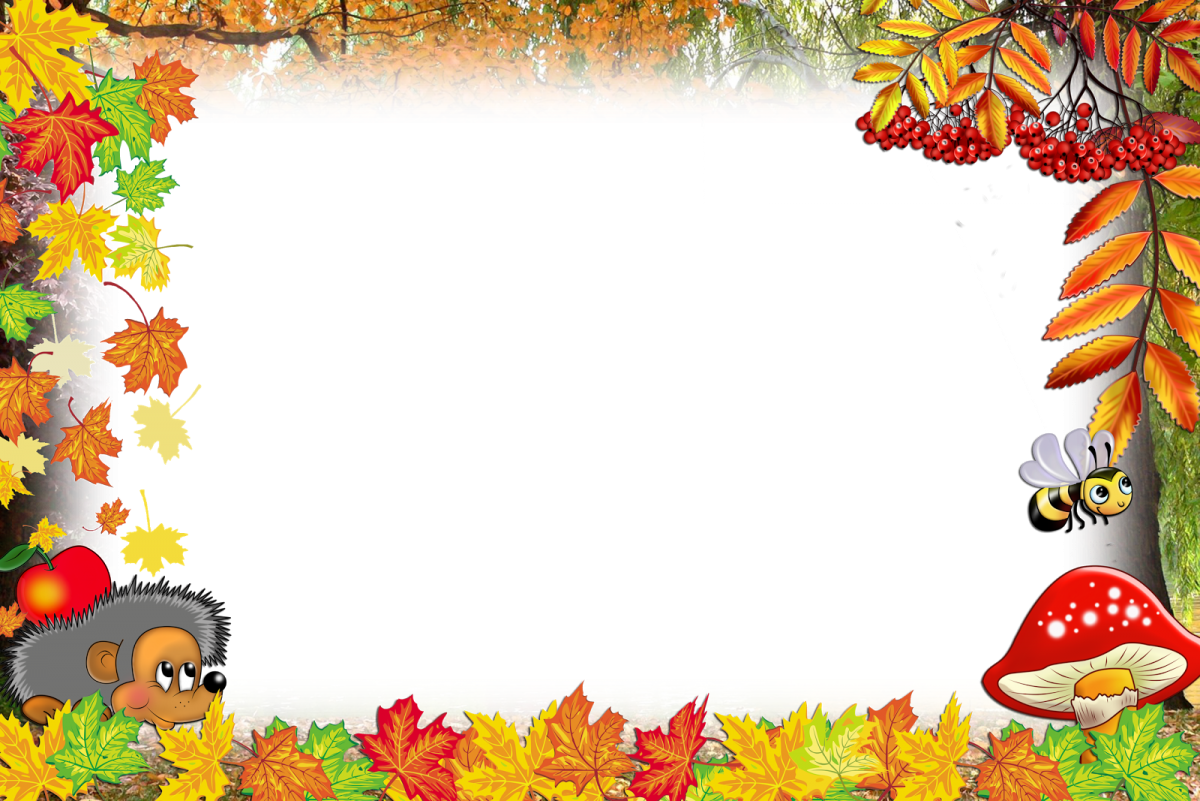 Осень наступила,Высохли цветы,И глядят унылоГолые кусты.Вянет и желтеетТравка на лугах,Только зеленее
Озимь на полях
А. Плещеев
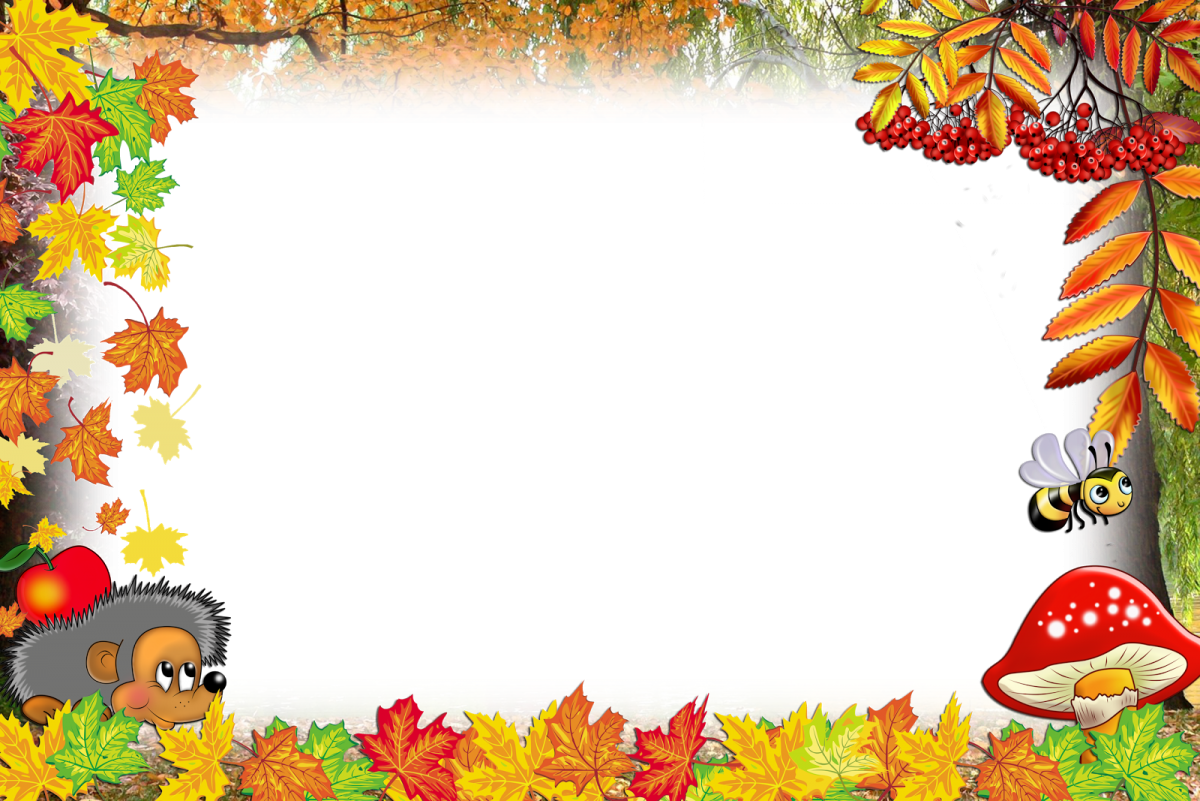 Состояние природы осенью
Осень- хмурая пора. Солнце прячется в облаках и уже почти не греет . Все готовятся к долгой зиме.  Лес  осенью очень нарядный. Листья на деревьях желтые или красные.
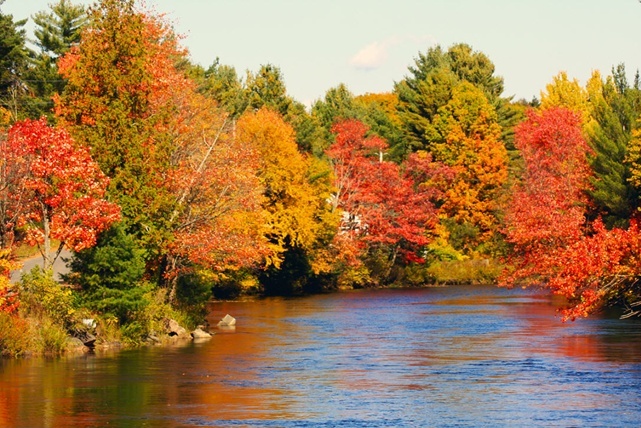 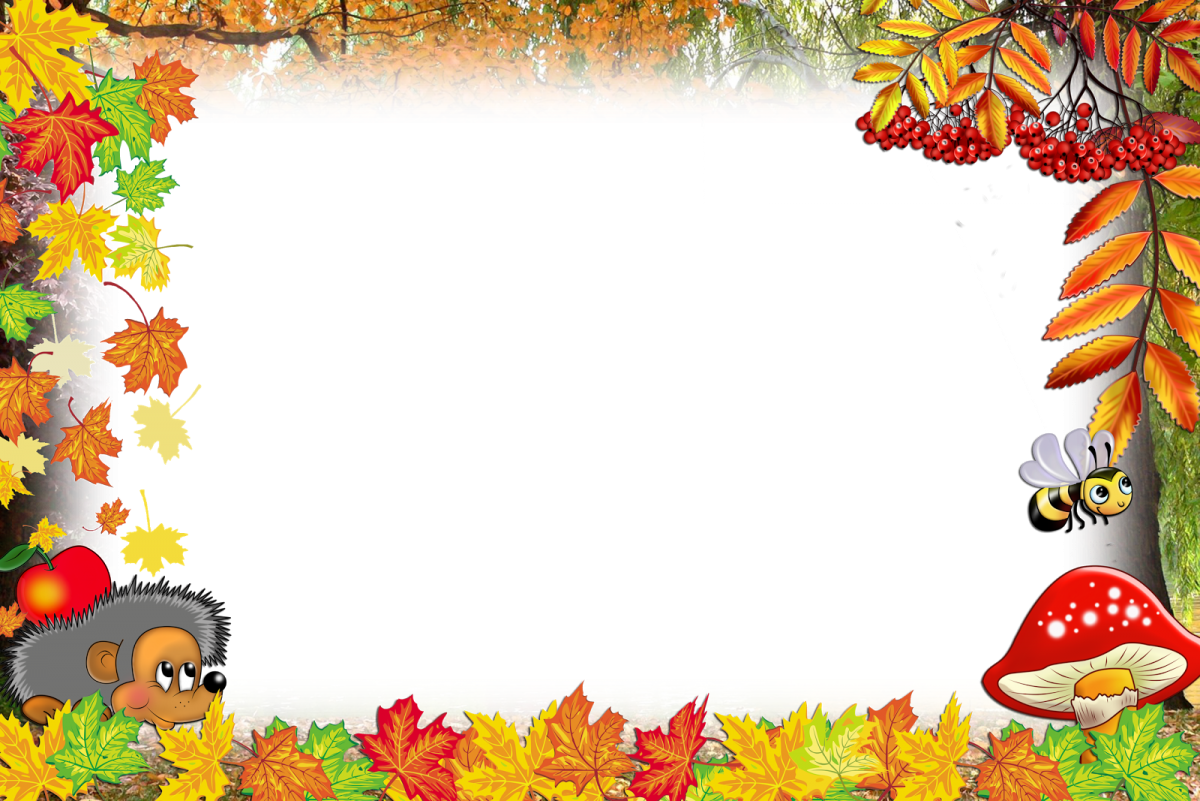 Сентябрь
Промелькнуло лето. Наступил месяц сентябрь — пора молодой осени. Это месяц разноцветных листьев, прощальных песен, вечер года . 
       В народе сентябрь называют и «припасихой». Это верно: вовсю идет уборка картофеля, моркови, свеклы, лука, чеснока и других овощных культур, продолжается сбор фруктов.
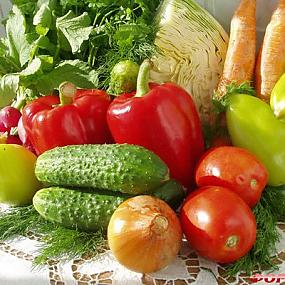 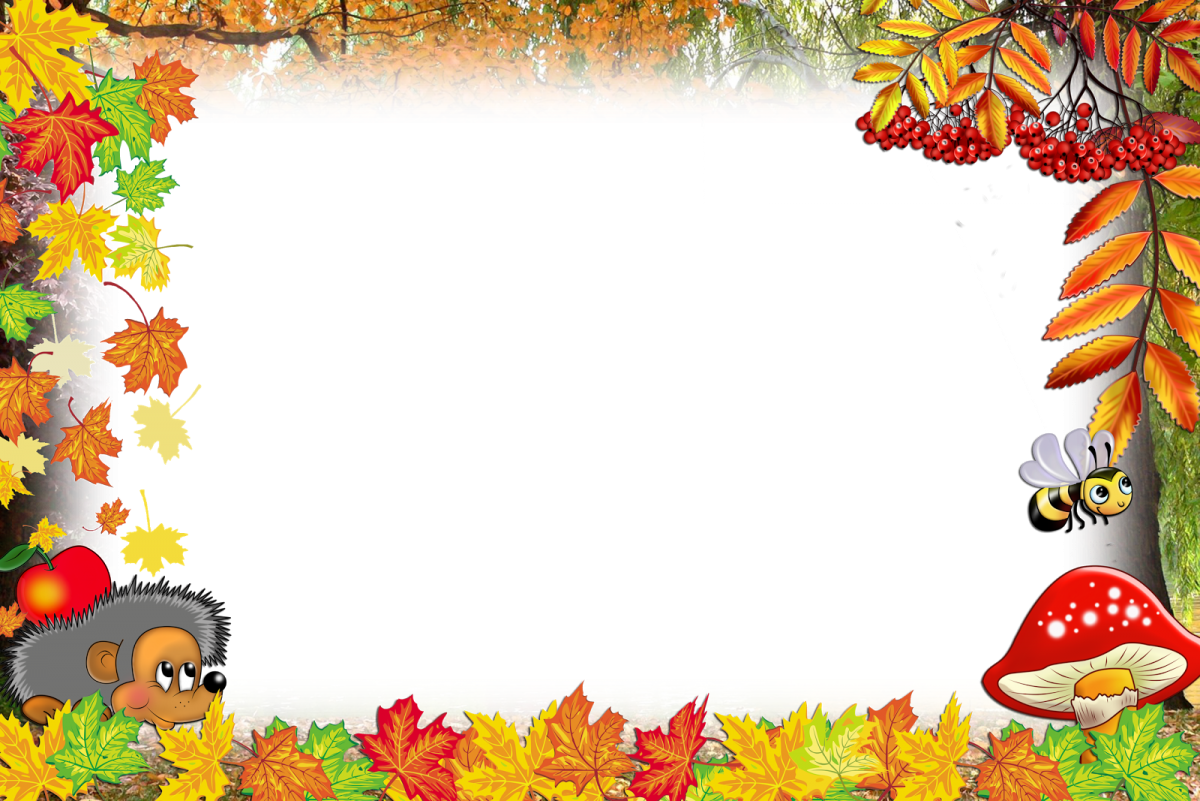 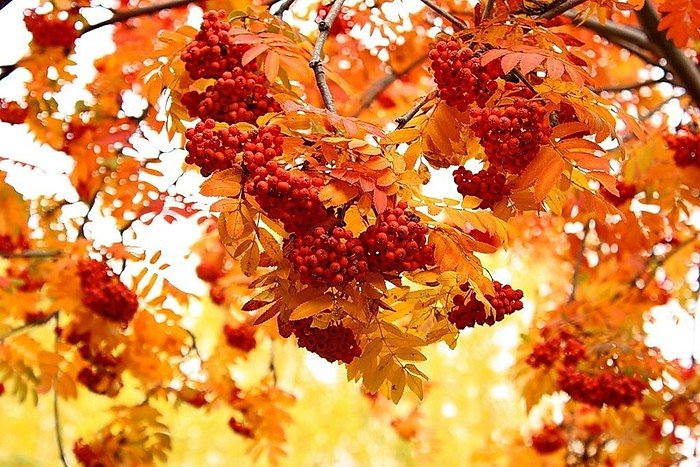 В лесу в радует глаз рябина, ее алые ягоды после первых заморозков становятся слаще
Прикрытые золотыми, красными и лиловыми листьями, прячутся в сухой траве подосиновики, подберезовики, лисички, сыроежки и грузди.
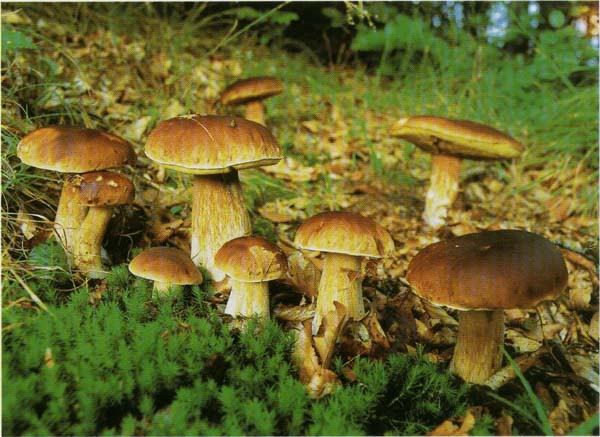 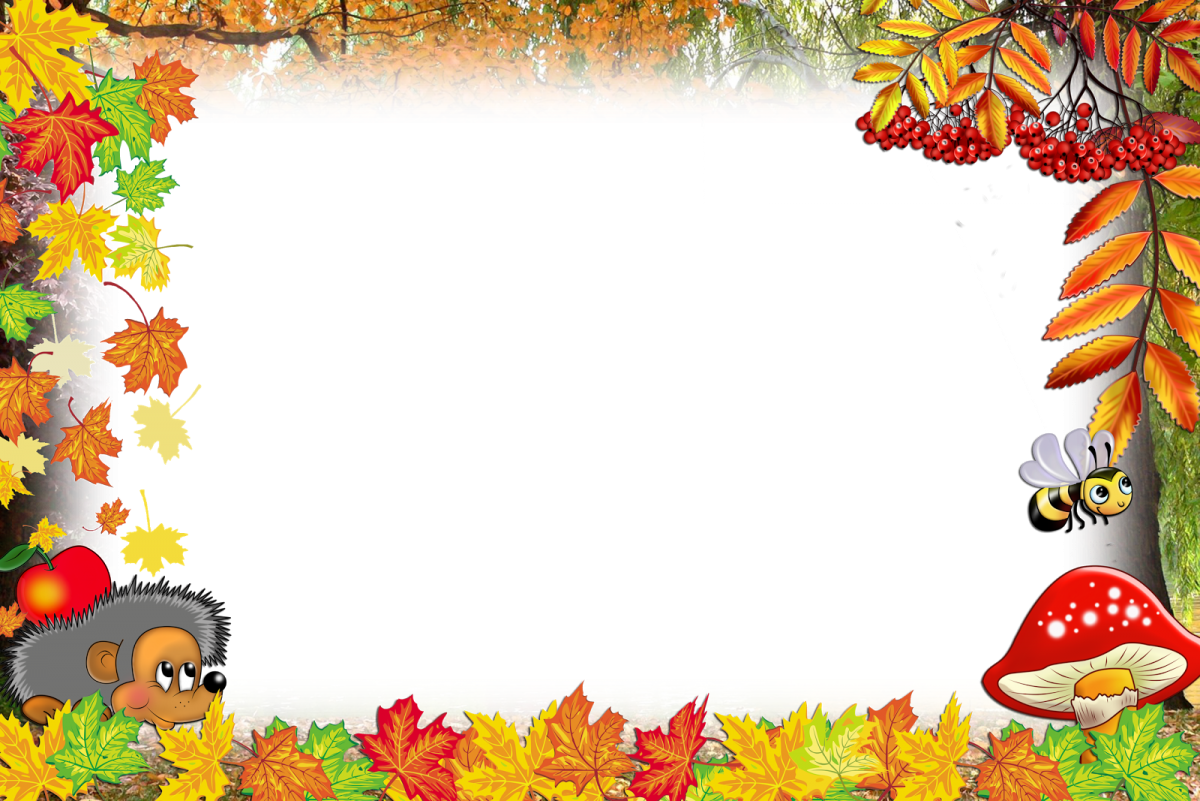 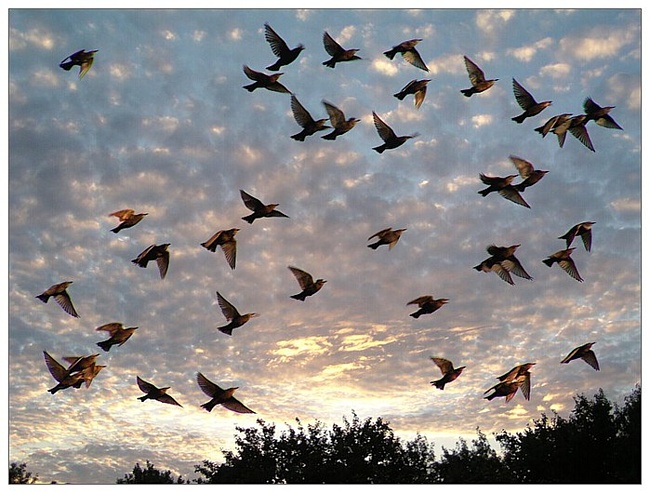 Насекомых становится меньше. Улетают  стрижи и ласточки, ведь они питаются только насекомыми
Журавли улетают на юг. Там тепло, много корма- семян и побегов растений.
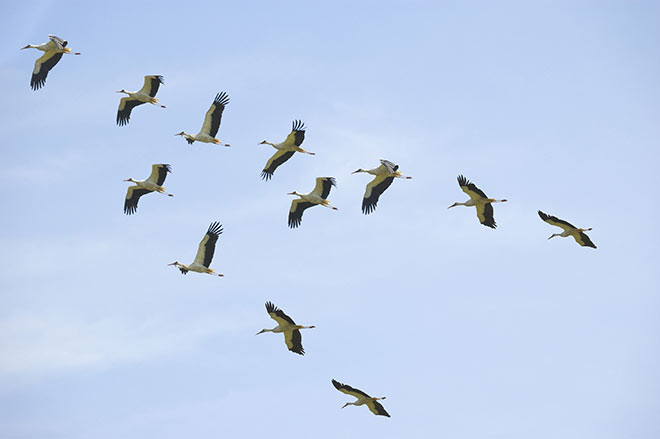 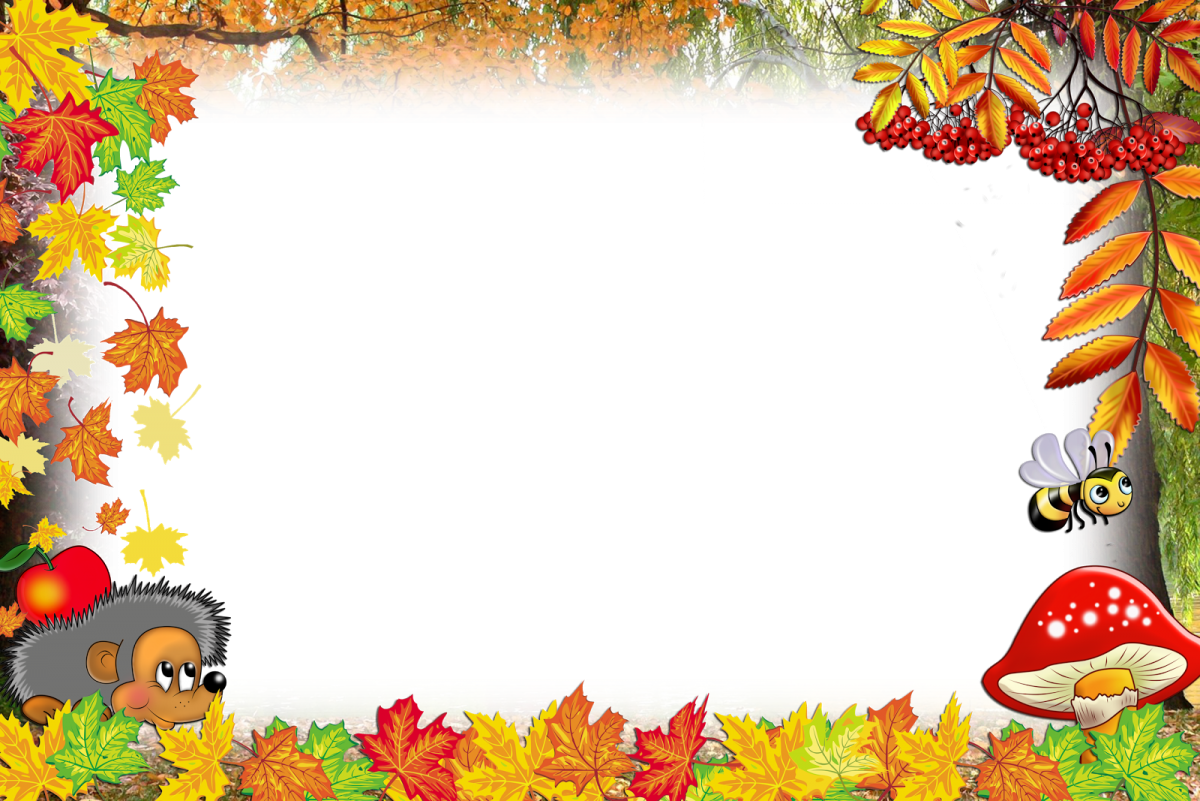 Приметы сентября
Необычно частые грозы в сентябре - к теплой осени.

Чем суше и теплее сентябрь, тем позднее наступит зима.

Если в сентябре муравьи бегают по верхушкам травы, то снег будет глубокий и зима ранняя, а если по низу - то долгая.

Сентябрь выдался сухой и теплый - к долгой осени.

Сентябрь холодный - в следующем году снег может сойти быстрее обычного.
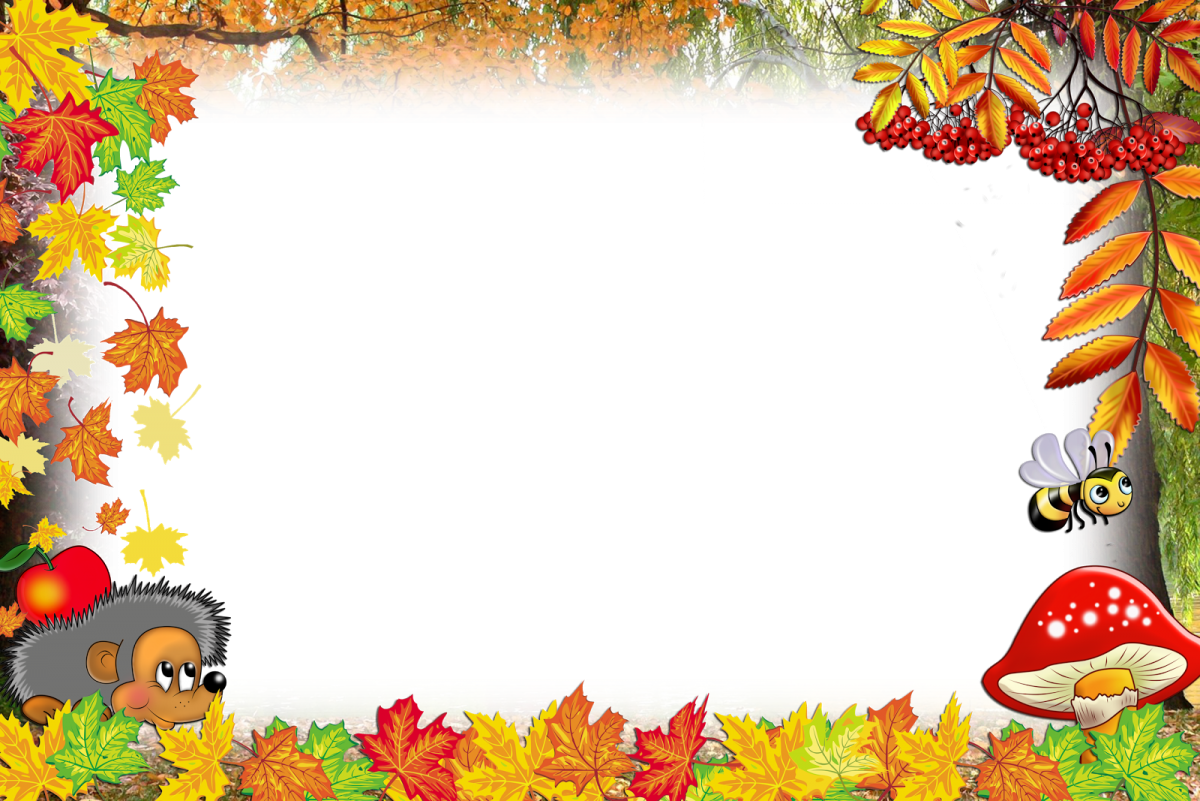 Пословицы и поговорки про сентябрь
Холоден сентябрь да сыт.
Батюшка сентябрь не любит баловать.
В сентябре и лист на дереве не держится.
В сентябре лес реже и птичий голос тише.
В сентябре одна ягода, да и та горькая рябина.
В сентябре лето кончается, осень начинается.
В сентябре  одна ягода, да и та — горькая рябина.
В сентябре синица просит осень в гости.
Сентябрь без плодов не бывает.
Сентябрь — вечер года.
Сентябрь кафтан с плеч срывает, тулуп надевает.
Сентябрь красно лето провожает, осень золотую встречает.
Сентябрь птиц в дорогу торопит.
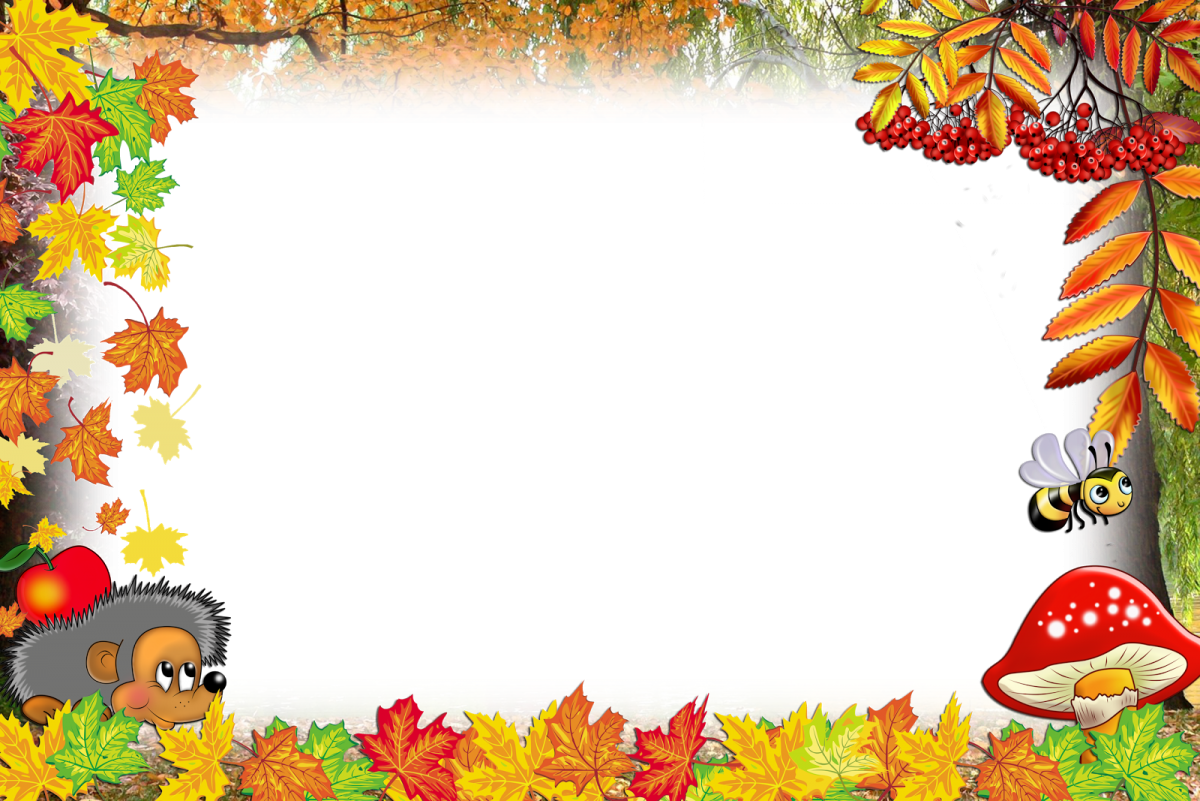 Октябрь
Месяц октябрь - середина осени. Это месяц обложных дождей, мокрого снега. Древнерусское название месяца октября — листопад. Есть еще и второе — грязник . Оба они подчеркивают характерные особенности этого месяца: обильный листопад и большую грязь.
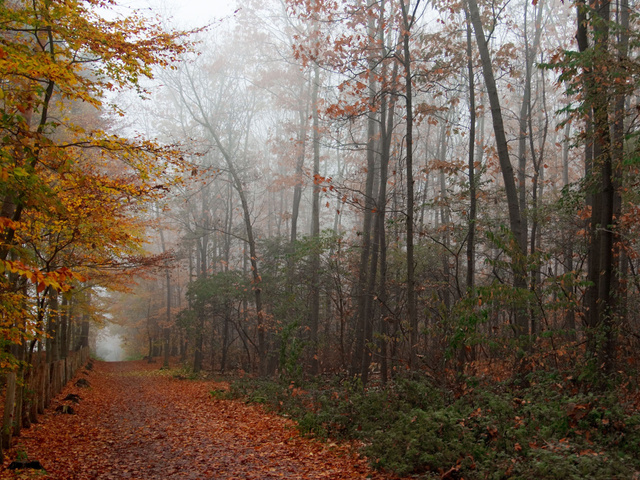 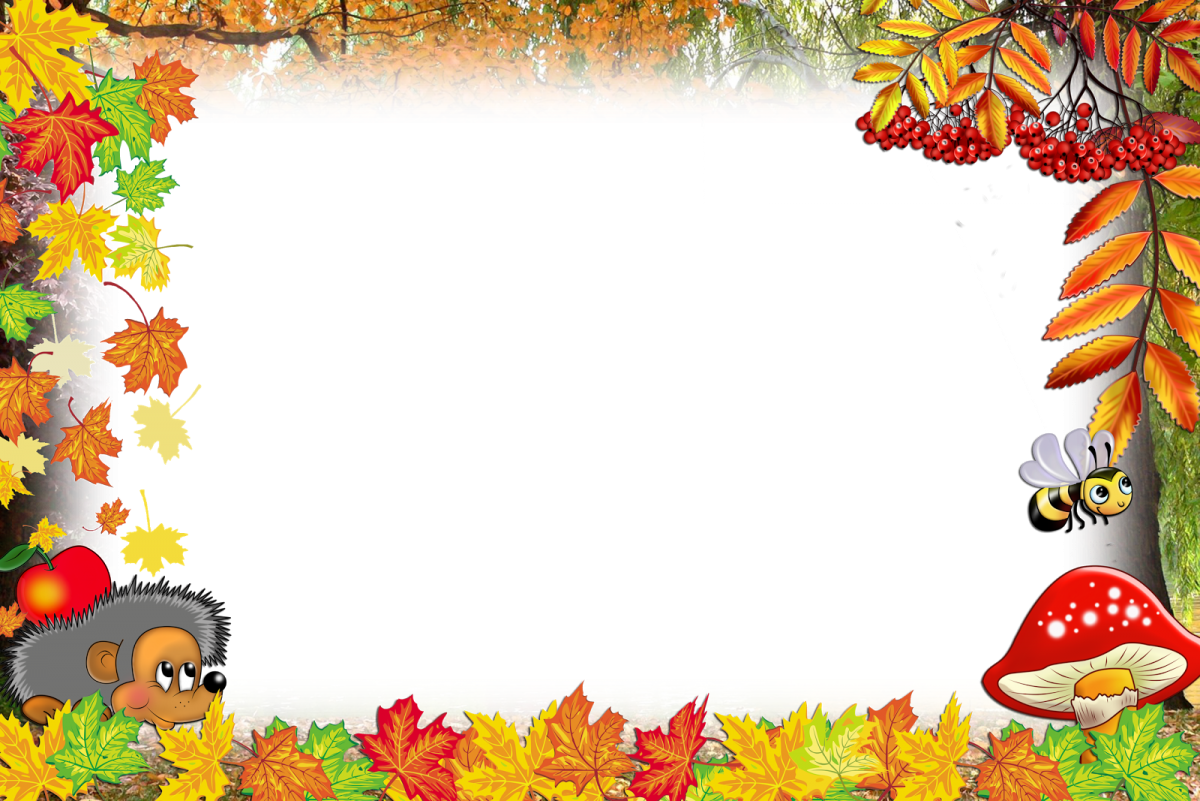 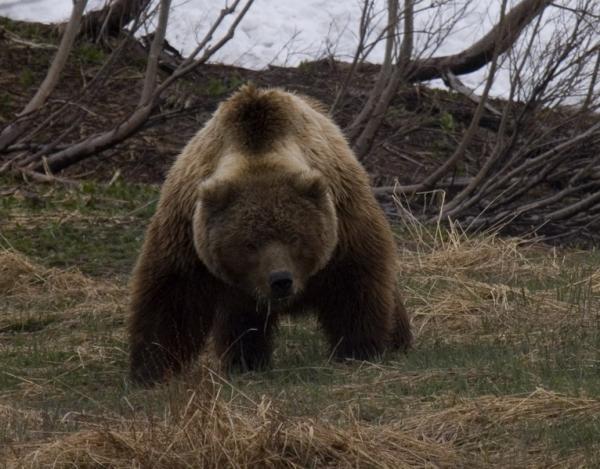 Медведь залезает в берлогу- спать до весны. Перед залеганием в берлогу хозяину тайги необходимо накопить питательные веществ
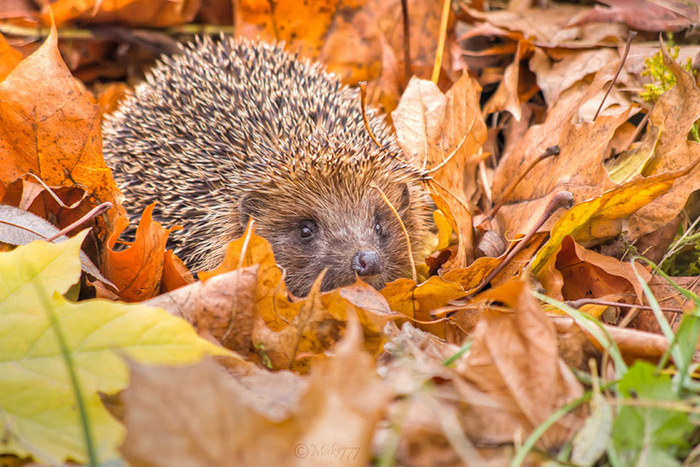 Еж приготовил себе гнездо под кучей листьев и хвороста. Гнездо это старательно выстлано травой и листьями. С наступлением заморозков ёж глубоко закапывается в свою нору и засыпает на всю зиму.
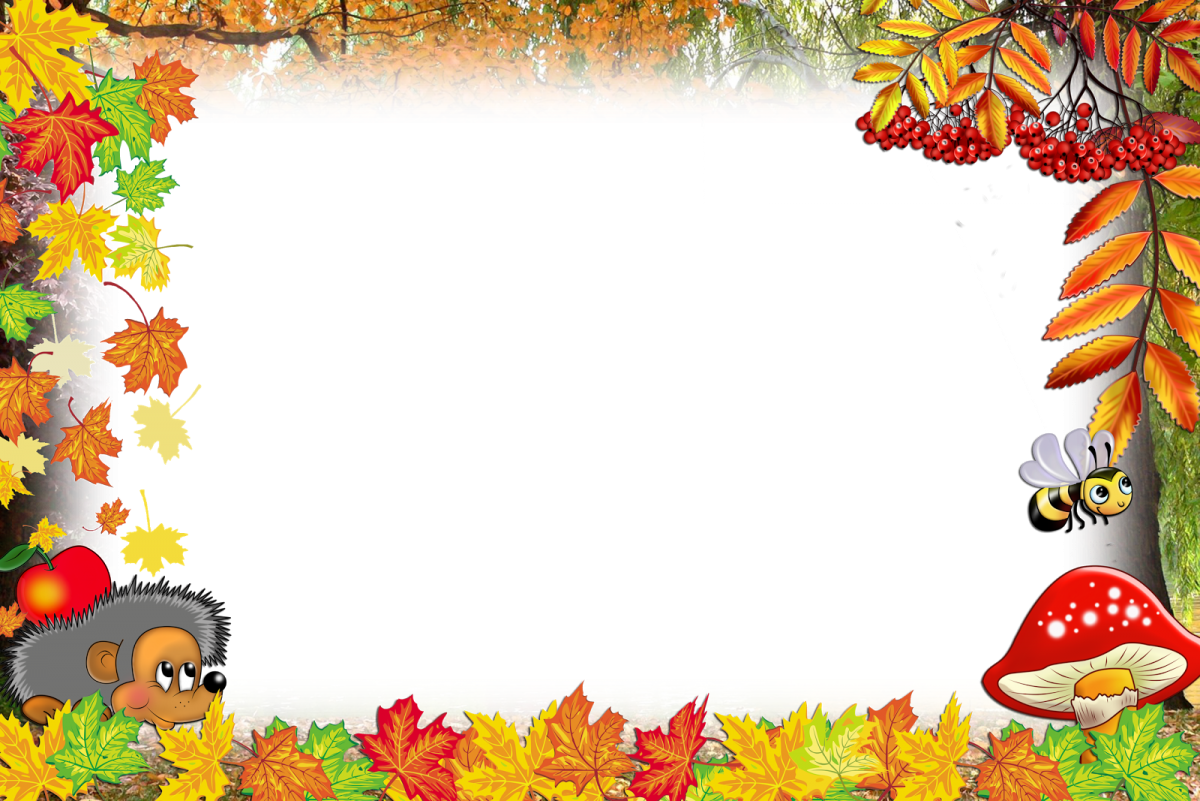 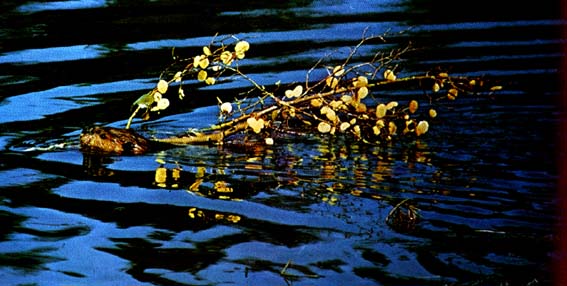 Бобры 
заготавливают 
много веток, уносят их под воду и складывают в кучу около своего жилья.
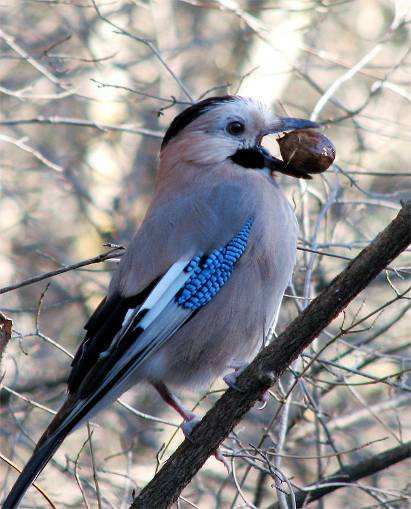 Мыши запасают в норках жёлуди, орехи, зёрна
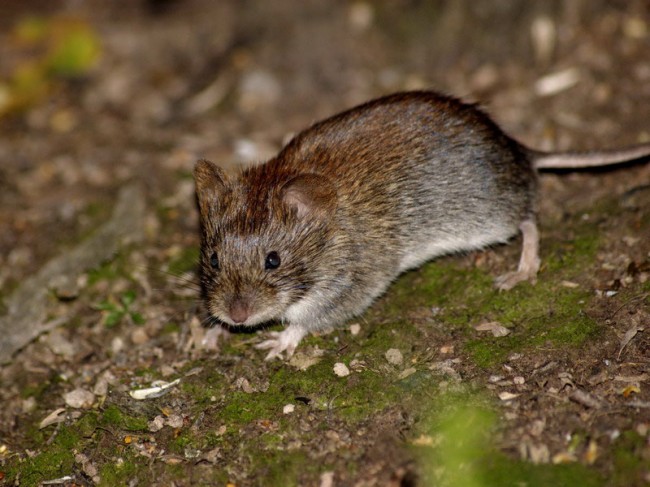 Сойка зарывает жёлуди про запас. Выбирает самые спелые, только часто забывает про них, и весной из этих желудей вырастают молодые дубки.
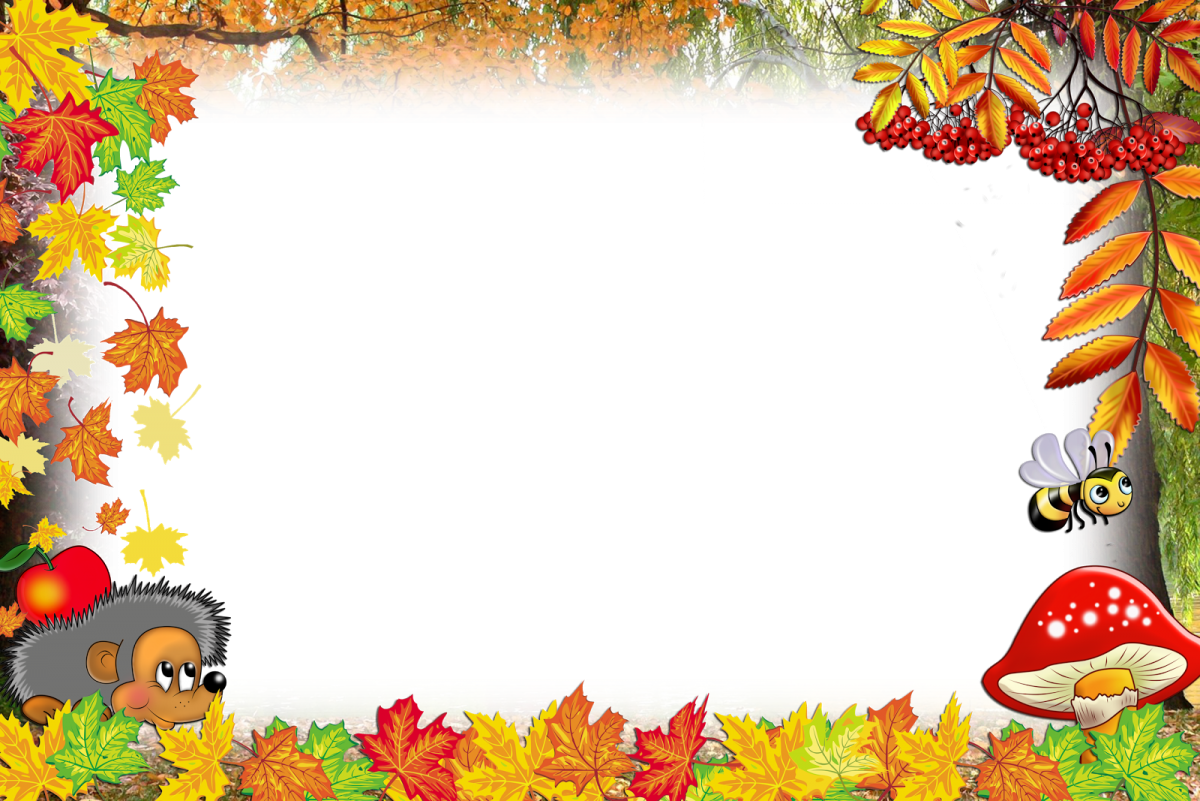 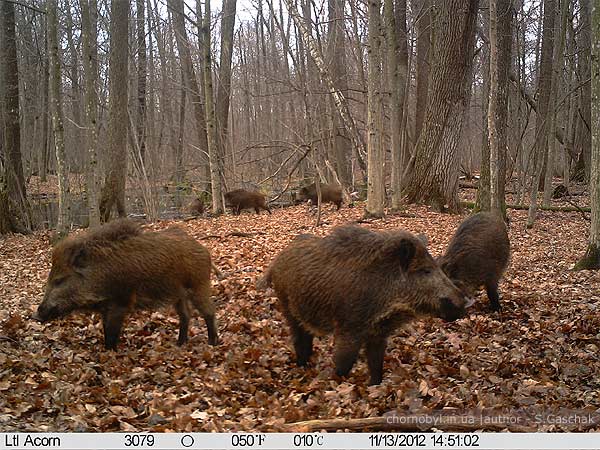 Кабаны роют землю в поисках желудей.
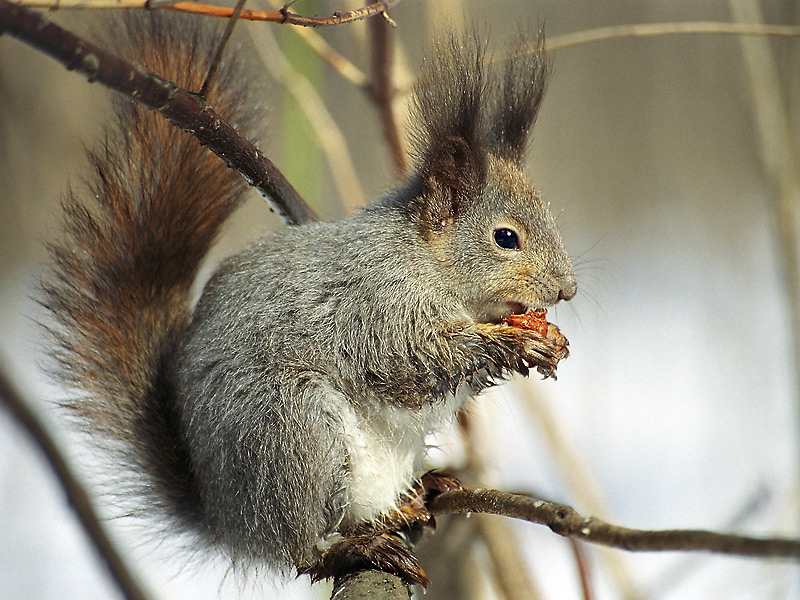 Белка обзавелась новой теплой шубкой.
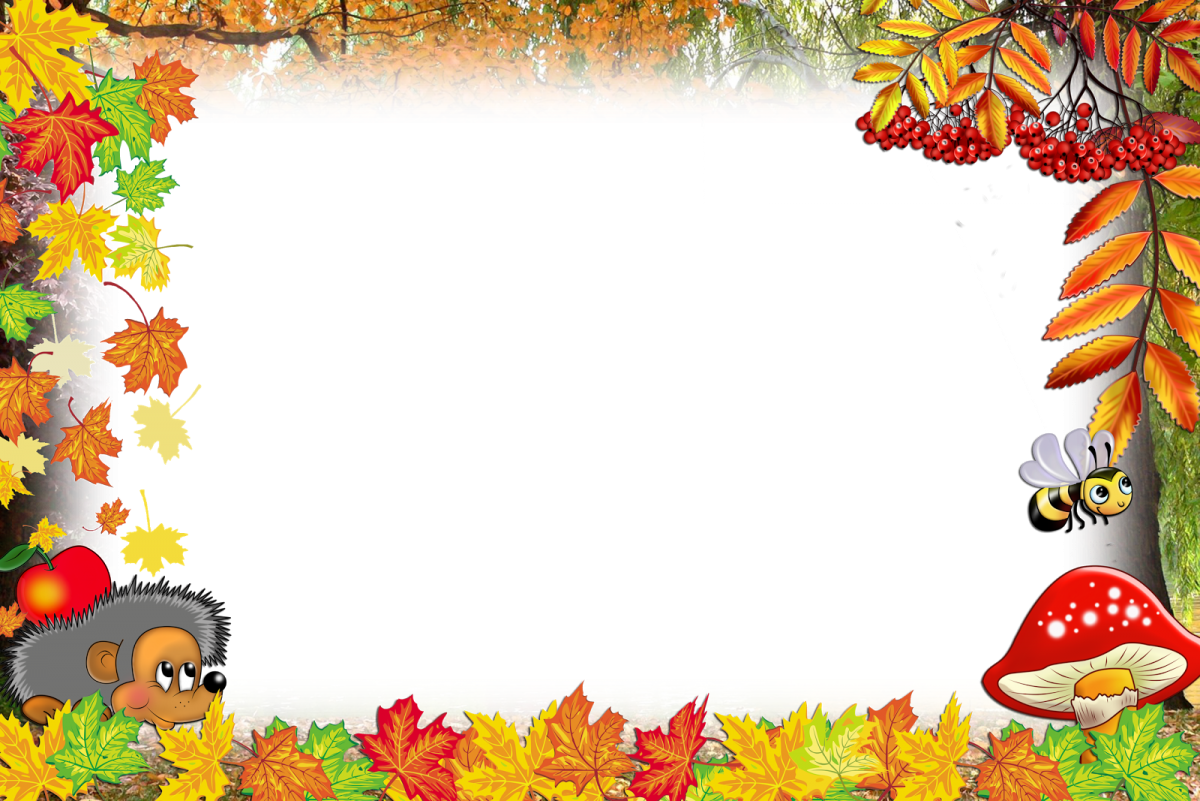 Приметы  октября
Гром в октябре предвещает бесснежную, короткую и мягкую зиму.Первый снег выпадает за сорок дней до настоящей зимы.Листопад прошел быстро - зима будет суровой, а если листья остаются зелеными и долго держатся на деревьях - зима будет короткая, с небольшими морозами.Первый снег упал на мокрую землю - останется, на сухую - скоро сойдет. Дневной снег не лежит - первый надежный снег выпадает к ночи.
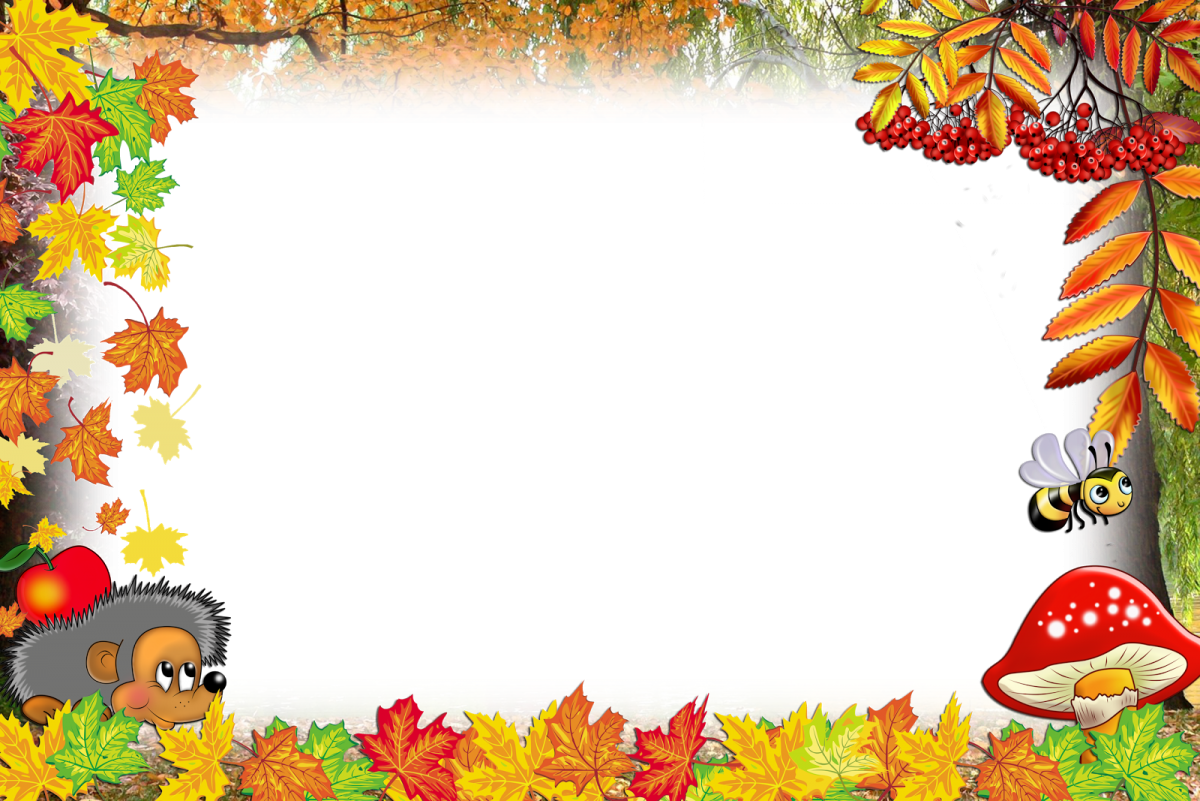 Ноябрь
Ноябрь — месяц становления зимы. Чаще дует верховой, порывистый сиверко, значительно похолодало. Поздно рассветает, рано смеркается. Днем то снег пойдет, то дождь заморосит. По народному календарю месяц ноябрь — ворота зимы, сумерки года. Месяц самых темных ночей, прилетающих зимних пернатых гостей, предзимье.
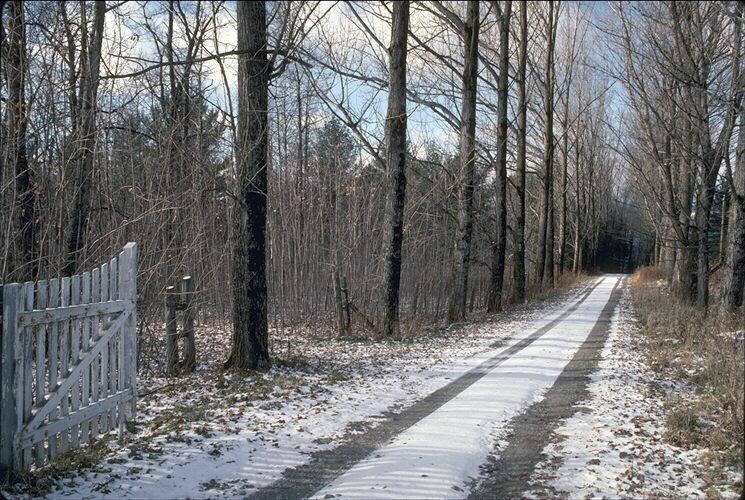 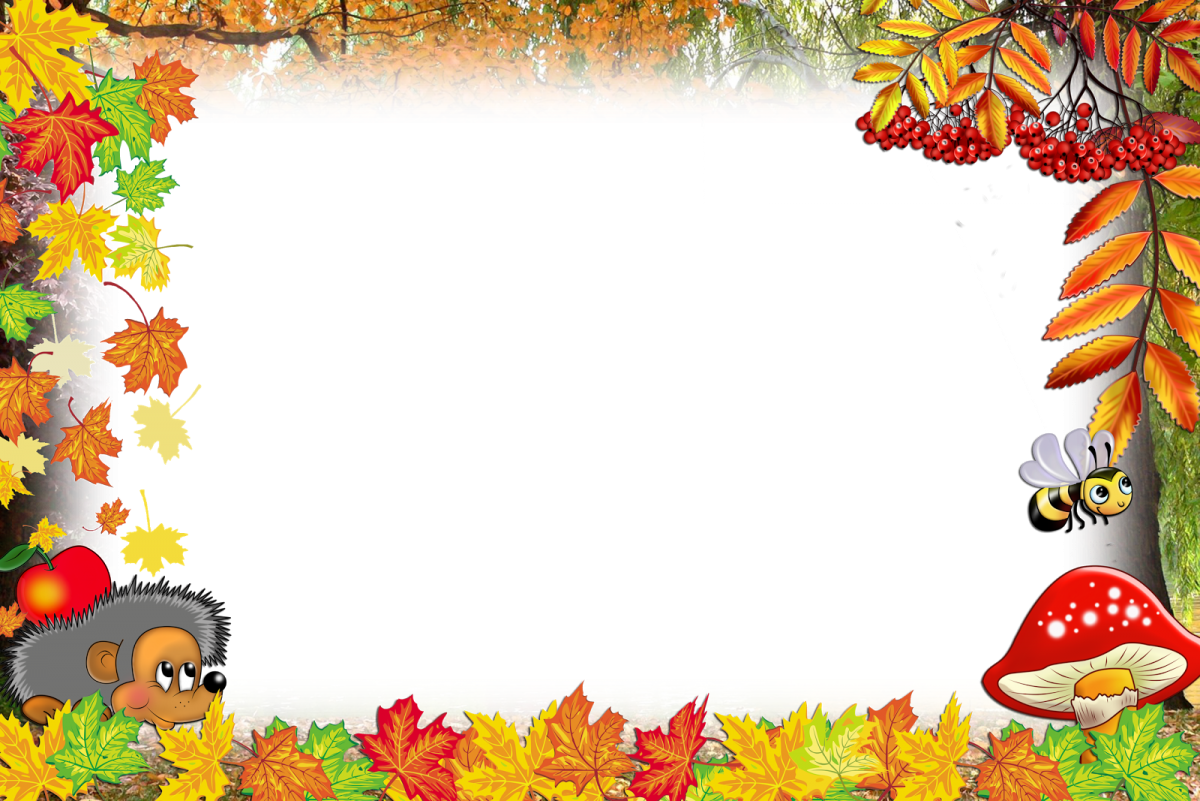 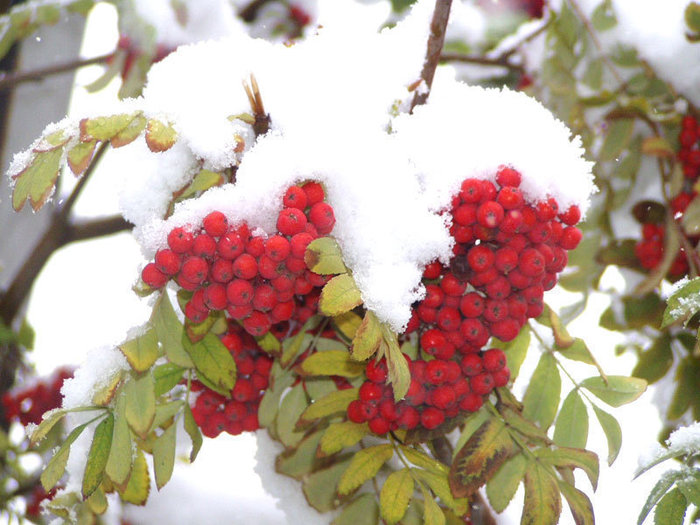 Горят в лесу красные гроздья рябины
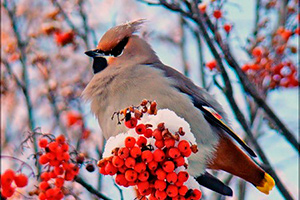 Прилетели пернатые гости с севера- хохлатые свиристели.
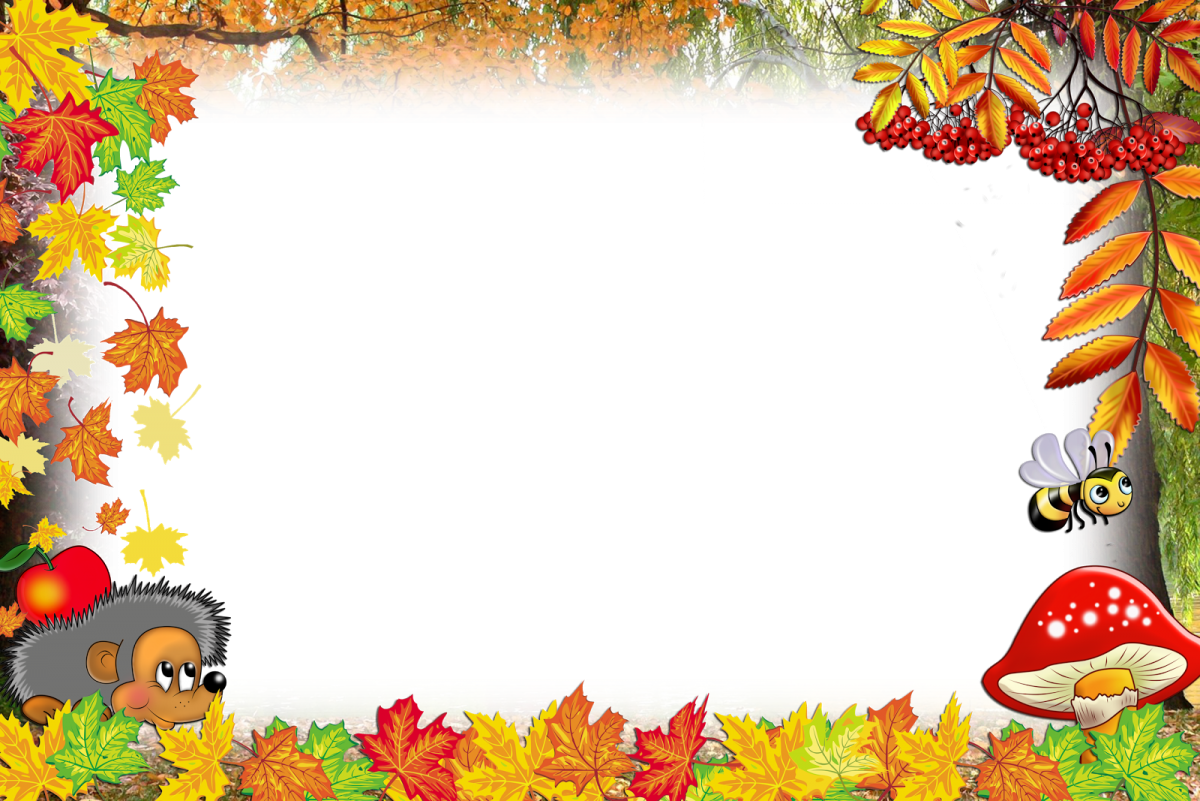 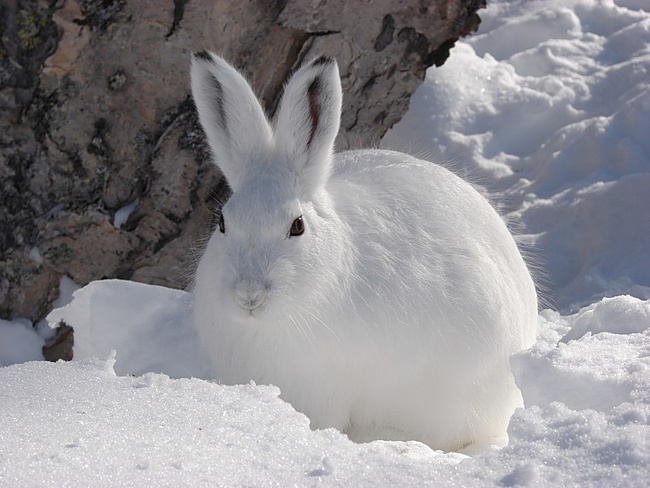 Заяц поменял летную серую шубку на зимнюю-  белую.
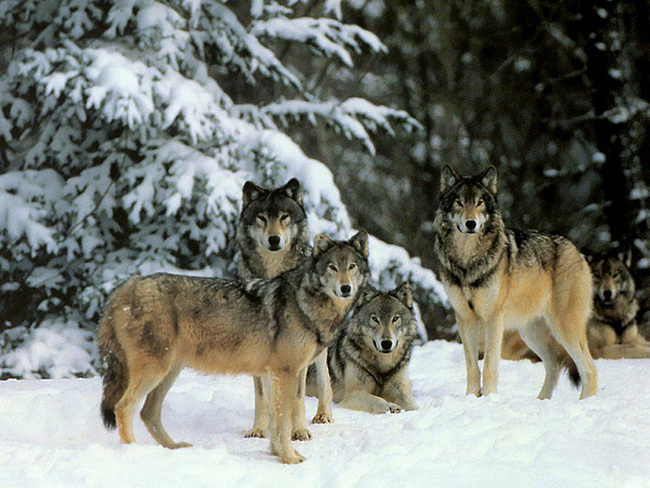 Голодные волки собираются в стаи . Берегись заяц!
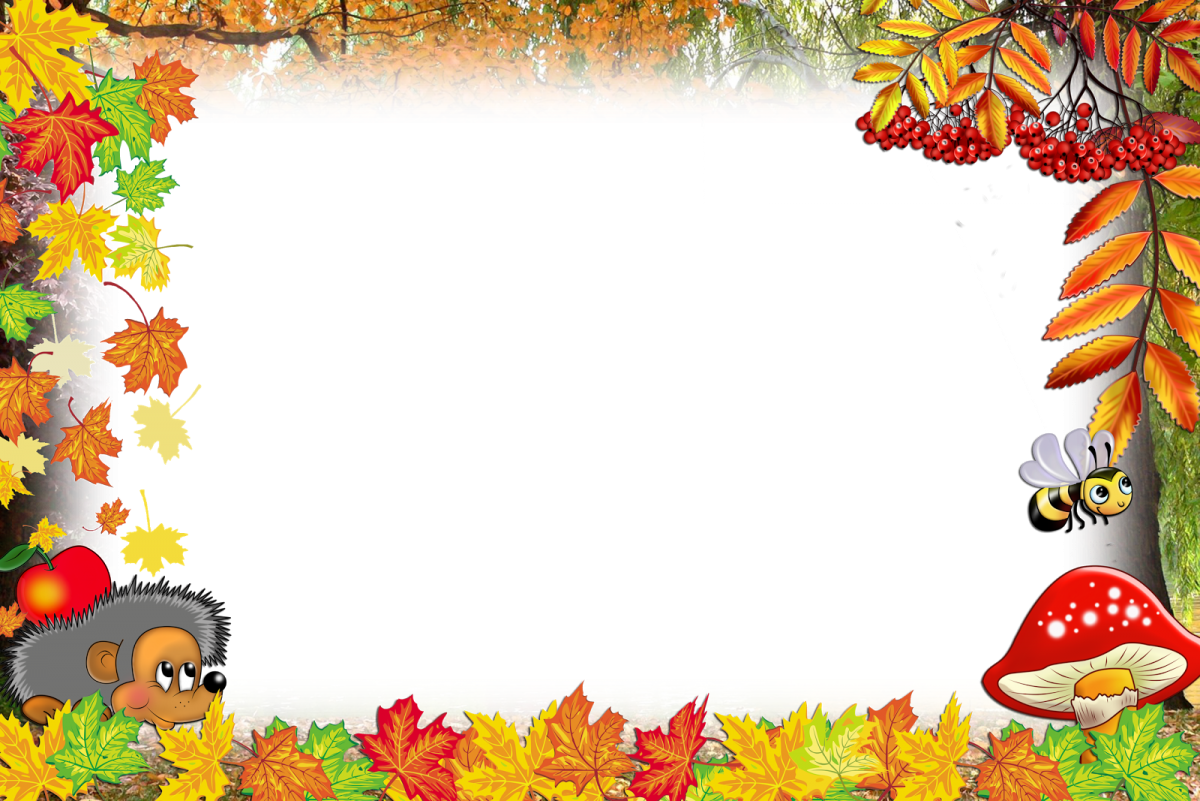 Приметы  ноября
Иней на деревьях - к морозам, туман - к оттепели.Многие утки остаются на зимовку, если зима ожидается теплой.В ноябре с утра может дождь дождить, а к вечеру сугробами снег лежать.Комары в ноябре - быть мягкой зиме.Кто в ноябре не зябнет, тот и в декабре январе не замерзнет.
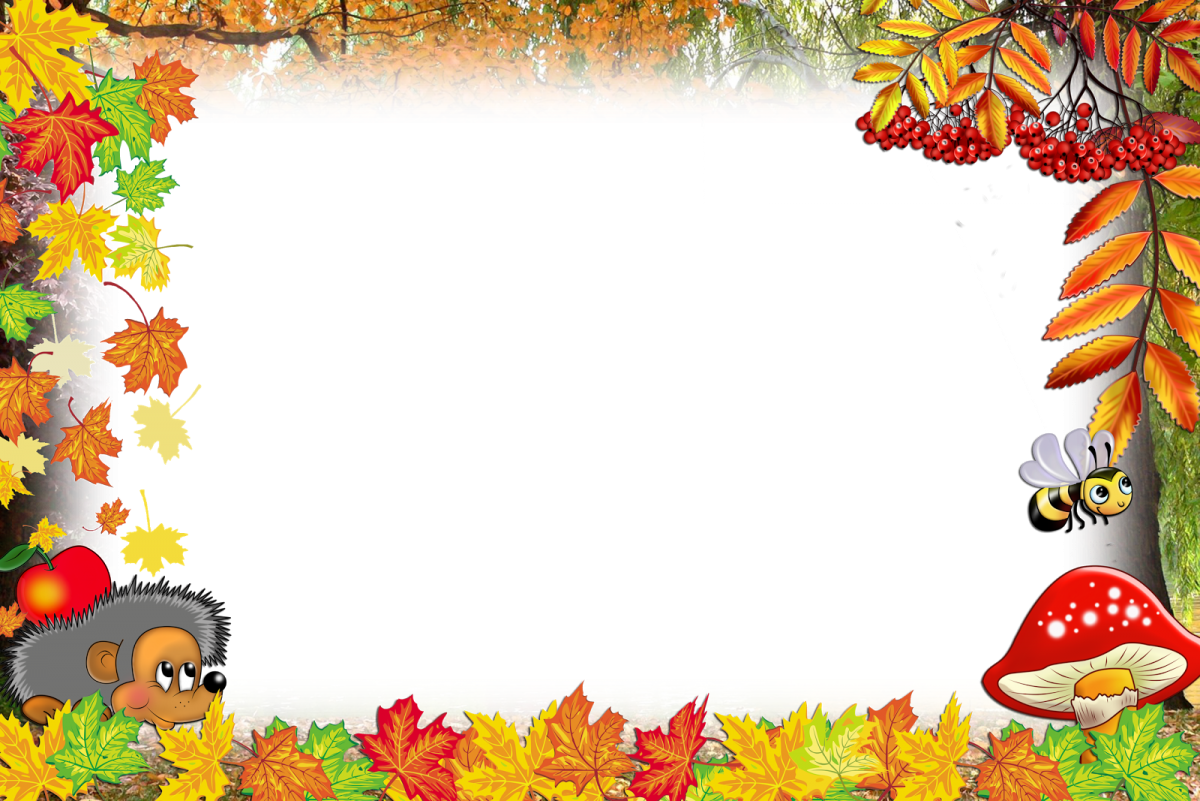 Пословицы и поговорки про ноябрь
В ноябре с утра может дождь дождить, 
а к вечеру сугробами снег лежать. В ноябре мужик с телегой прощается, в сани забирается. В ноябре рассвет с сумерками среди дня встречаются. В ноябре снегу надует — хлеба прибудет. Ноябрьские ночи до снега темны. В ноябре зима с осенью борется. Ноябрь – ворота зимы. 
Ноябрь — сумерки года.
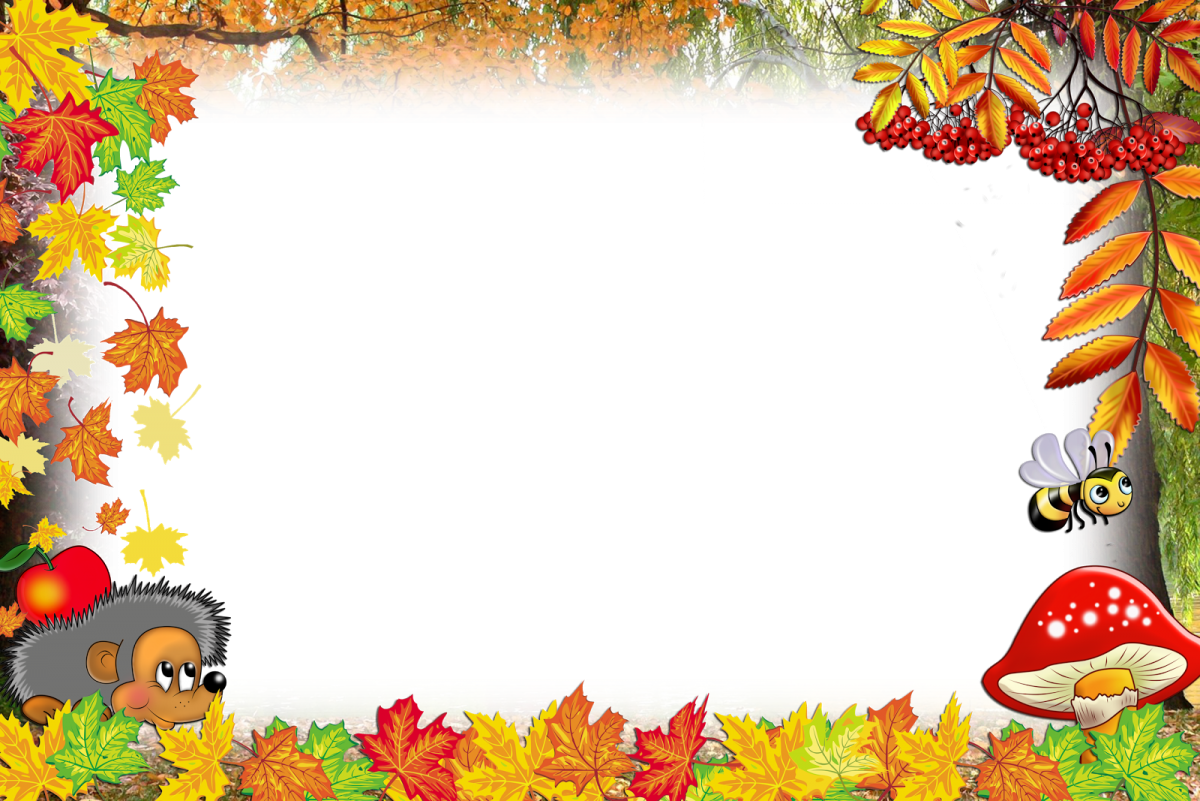 Спасибо
 за 
внимание